Overview of Electron Polarimetry
Charles Sinclair
Cornell University
9/10/2013
PSTP 2013
1
Parity violation studies have been the primary driving force behind the development of electron polarimetry
Before the advent of parity non-conservation, there basically was no electron polarization to be measured
The needs of parity-conserving measurements have rarely placed great demands on electron polarimetry
With the advent of high quality polarized beams, present day parity violation measurements require greatly improved precision, and non-intercepting polarimeters
9/10/2013
PSTP 2013
2
Polarization measurement techniques were understood very early
Mfller (Bhabha) scattering for electrons (positrons) – Mfller (1932), Bhabha – (1935)
Compton scattering – Klein and Nishina (1929)
Mott scattering – Mott (1929, 1932)

These are all electromagnetic processes, and in principle may be (and have been) calculated with high precision.
9/10/2013
PSTP 2013
3
As a consequence, electron polarization measurement uncertainties are dominated by backgrounds, systematic and/or “dirt” effects, and by statistics in the case of small cross sections
The classic initial parity violation measurements of Wu, Ambler, Hayward, Hoppes, and Hudson; Garwin, Lederman and Weinrich; and Friedman and Telegdi, though clearly showing parity violation, did not measure a longitudinal polarization
9/10/2013
PSTP 2013
4
Where was polarimetry in 1956?
The Mott scattering asymmetry had been demonstrated experimentally, after a fair number of negative or inconclusive results
Calculations of the Mott analyzing power (now the Sherman function) had been done for a few energies (ca. 100’s of keV) and angles (remember the UNIVAC?)
Generating polarized electrons by Mott scattering was beginning to be employed experimentally
9/10/2013
PSTP 2013
5
First Mott polarization demonstration
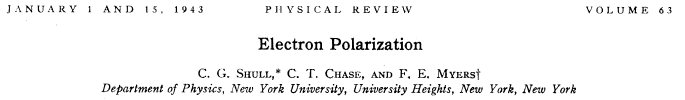 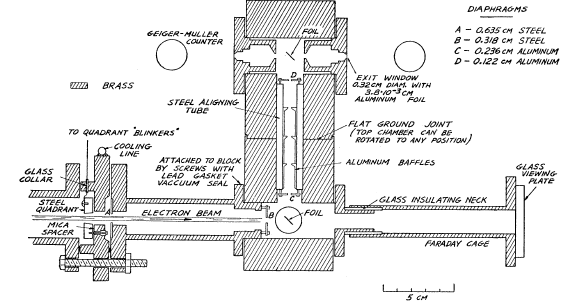 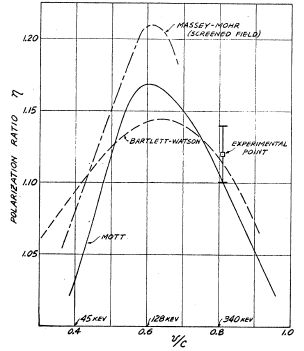 9/10/2013
PSTP 2013
6
Measurement of free electron g value
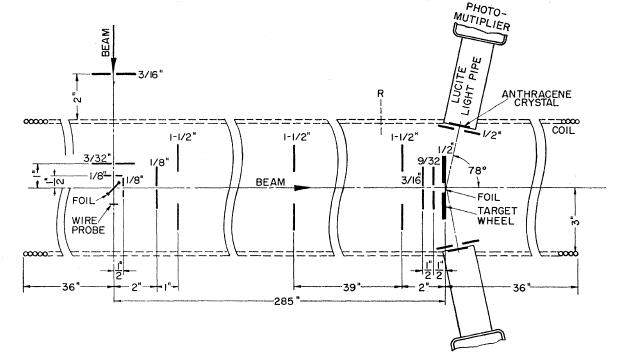 420 keV beam energy
from Louisell et al., Phys. Rev. 94, 7 (1954)
9/10/2013
PSTP 2013
7
First b decay polarization measurement by Mott scattering
Frauenfelder et al., Phys Rev. 106, 386 (‘57)
A very difficult experiment
60Co b decay consistent with P = -v/c
Interestingly, they refer to a tensor/scalar interaction, and say their results are consistent with this!
They quickly abandoned Mott in favor of Mfller!
9/10/2013
PSTP 2013
8
Drawbacks with Mott measurements
Only a single electron is detected
Only transverse polarization can be measured, requiring a polarization rotation for beta decay studies
Plural and multiple scattering in even the thinnest target foils degrade the measured asymmetry, and are not easily calculated
Mott doesn’t work with positrons
These problems led to the introduction of Mfller scattering for beta decay polarimetry
9/10/2013
PSTP 2013
9
First Mfller polarization measurement
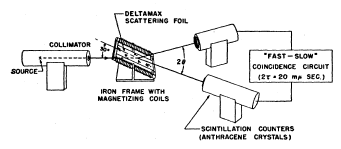 32P, 144Pr
From Frauenfelder et al., Phys. Rev. 106, 643 (1957)
9/10/2013
PSTP 2013
10
Early Mfller PV measurement on 32P, 68Ga, 198Au, and RaE
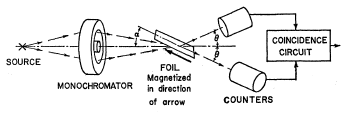 The “monochromater” (a solenoid) was employed
to reduce the impact of associated gammas
From Ullman et al., Phys. Rev. 122, 536 (1961)
9/10/2013
PSTP 2013
11
First “high quality” Mott measurement (on 60Co)
Greenberg et al., Phys. Rev. 120, 1393 (‘60)
Carefully assessed the many instrumental asymmetries and depolarizing effects, planned a good apparatus to do the experiment, and did a thorough analysis
Ultimately, Mott scattering became the most widely used tool for studying electron polarization in b decay.
9/10/2013
PSTP 2013
12
Apparatus and Operating Point
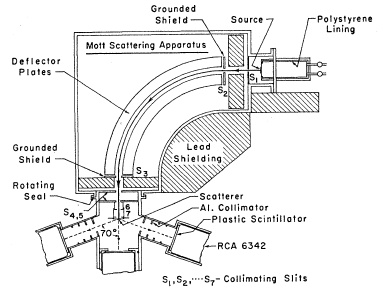 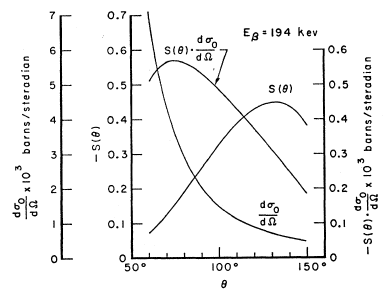 Note the forward scattering
angle used
9/10/2013
PSTP 2013
13
And there things sat….. until 1974
No need to develop polarimetry at higher energies, as there were no high energy polarized electrons to be had – awaiting the development of a polarized electron source for an accelerator
Mott polarimetry underwent slow but continuous development, with increased understanding of the importance of inelasticity, multiple/plural scattering, etc.
Mfller polarimetry was static – easily magnetized foils at 20o to the beam and coincidence detection
9/10/2013
PSTP 2013
14
1974 was a big year for polarized electrons
A source based on photoionization of 6Li, developed at Yale, delivering ~ 109 electrons per pulse with ~ 80% polarization (180 Hz) was installed on the SLAC linac
Polarization from GaAs photocathodes was demonstrated at ETH Zurich
A single arm Mfller polarization measurement of the beam from the Yale source, accelerated to 19.4 GeV, was done
9/10/2013
PSTP 2013
15
The 1974 Mfller Experiment at SLAC
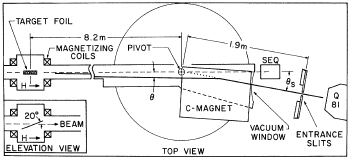 Coincidence
Mfller polarimeters
were developed
for subsequent
SLAC experiments
on DIS and parity
violation
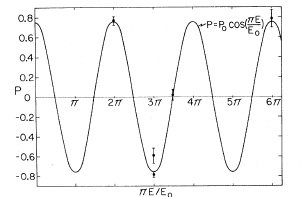 9/10/2013
PSTP 2013
16
Transverse polarization in e+ - e-  storage rings
First observed at Orsay (‘69) and Novosibirsk (‘71) by Touschek (intrabunch Mfller)  scattering
Polarization buildup results from synchrotron radiation – strongly energy dependent
Compton is the ONLY choice for rapid storage ring polarization measurements
The potential importance of polarization for e+- e- physics, and the possible use of longitudinal polarization in the future, led us to build a Compton polarimeter for SPEAR
9/10/2013
PSTP 2013
17
The SPEAR Compton polarimeter
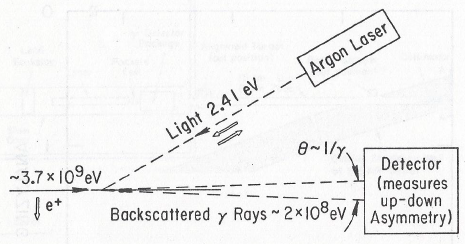 9/10/2013
PSTP 2013
18
Asymmetry Measurements
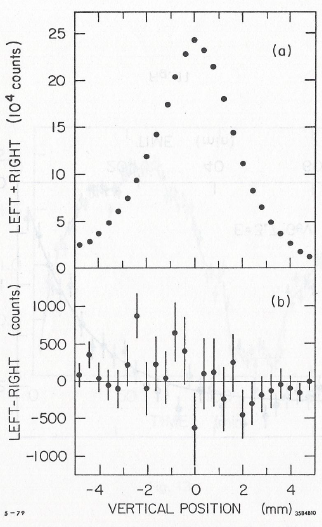 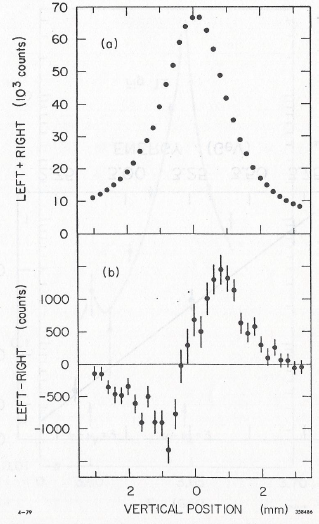 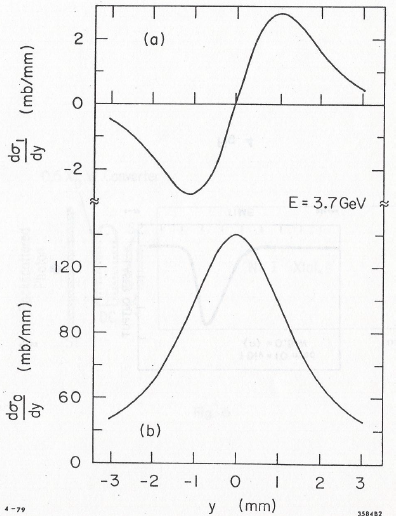 2.05 GeV unpol.
measurement
3.7 GeV pol
measurement.
3.7 GeV Theory
9/10/2013
PSTP 2013
19
Polarization with energy changes
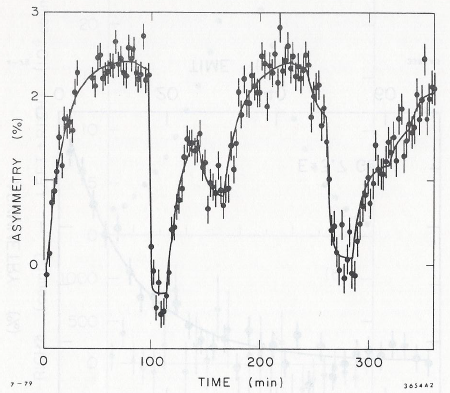 Pmax = 92.4%
1/Tpol = (5√3)/8(e2hg5/2pm2c2r3)
P(t) = ((8√3)/15)(1 – e-t/Tpol)
9/10/2013
PSTP 2013
20
Polarization scan vs.energy shows complex depolarizing phenomena
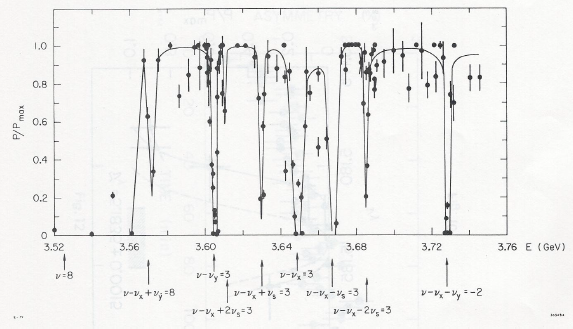 9/10/2013
PSTP 2013
21
Use knowledge of depolarizing resonances for precision energy measurement
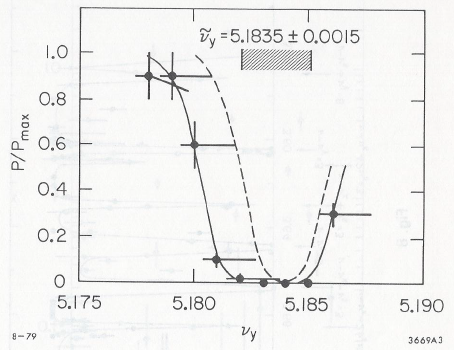 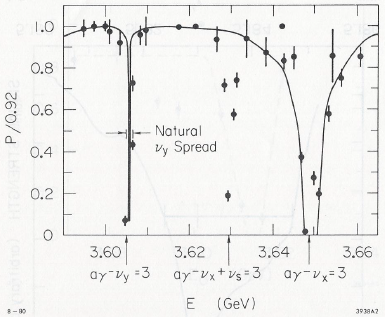 Gives E = 3.6061 +/- 0.0007 GeV
9/10/2013
PSTP 2013
22
e+ - e-  storage ring polarization
Ultimately, Compton polarimeters were built at many storage rings after SPEAR
Transverse polarization was observed in all rings where it was looked for – even in LEP at 60.6 GeV
The sole application of polarimetry in e+ - e- storage rings has been for precision energy measurement – no use of transverse polarization has been made in physics measurements
9/10/2013
PSTP 2013
23
Another long dry spell, into the mid-90s
GaAs polarized sources were added to almost all research electron accelerators
All experiments used Mfller polarimeters of conventional design – i.e. supermendur foils at 20o and primarily coincidence electron detection.  Some measured transverse polarization as well as longitudinal.
The advent of Jlab, with polarization in all three halls and mutiple polarimeters, led to a renaissance in the development of all three polarimeters
9/10/2013
PSTP 2013
24
JLab Polarimetry Advances
Mott polarimeter extended to MeV beam energies
Mfller polarimeter adopted pure iron target, perpendicular to the beam (hard magnetization)
Optical storage cavity at 1.06 mm makes a Compton polarimeter practical at Jlab’s low beam currents
9/10/2013
PSTP 2013
25
Advantages of MeV Mott
RF structure of the beam current allows rapid, high precision position and current measurement
Precision beam profile measurements on the target foil possible with OTR
High energy allows a large range of target thickness
High current makes use of different Z’s OK
TOF greatly aids background reduction
9/10/2013
PSTP 2013
26
Sherman function at Mev energies
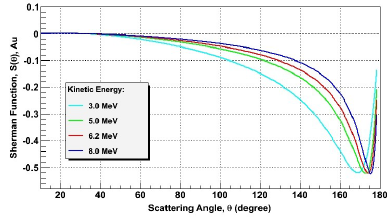 172.6o
9/10/2013
PSTP 2013
27
Mott measurements in 2001, 2012
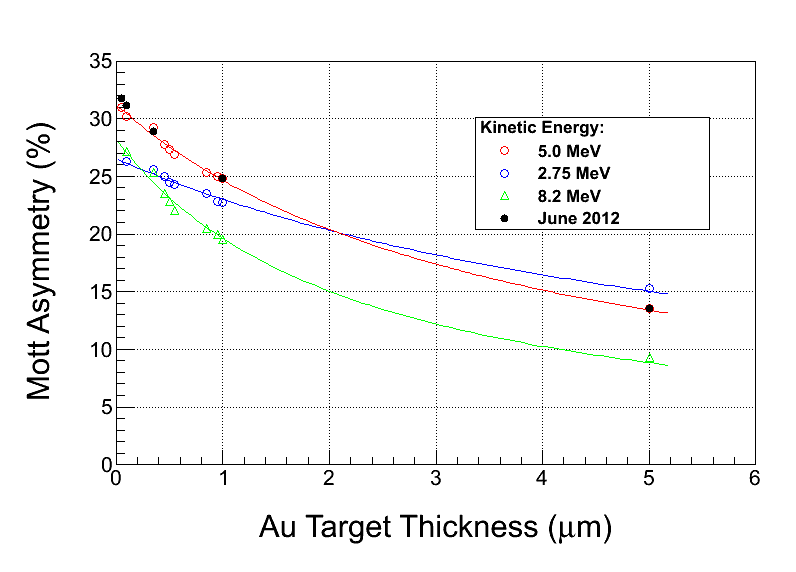 9/10/2013
PSTP 2013
28
Current MeV Mott status
GEANT4 simulations of full polarimeter underway
TOF improvements make it highly likely that we can assure that any detected electron originated from the target foil
Detailed experiments planned for late 2013
Experimental status justifies a concerted effort to understand and bound the theoretical uncertainties in the calculated Sherman function
9/10/2013
PSTP 2013
29
Mfller polarimeter characteristics
Energy independent analyzing power for 90o scattering of ~ 8% for alloy foils at 20o to beam
Large cross section permits rapid measurement
Coincidence detection is natural, and greatly reduces Mott background
Levchuk effect broadens scattered distributions, requiring expanded acceptance
Separating incident beam and scattered e- becomes difficult at higher energies
9/10/2013
PSTP 2013
30
Mfller situation in mid-1990s
Recognition of the Levchuk effect in 1994 cast doubt on previous Mfller measurements, and affected the design of future polarimeters
Uncertain polarization in Supermendur (alloy of Fe-Co-V) foils was the dominant systematic uncertainty
Beam heating effects in the target added to the polarization uncertainty or limited the maximum beam current
9/10/2013
PSTP 2013
31
Improved precision Mfller
Change target to pure iron foil at normal incidence to the beam
Requires moderate field (~ 4 T) to saturate, where electron polarization is known with good (~ 0.25%) precision
Expand acceptance to reduce Levchuk effect 
 Reduce uncertainty from heating effects by Kerr effect measurements, or by artificially limiting the duty factor with pulsed or rastered beam
9/10/2013
PSTP 2013
32
Improved precision Mfller, cont’d.
Proposal to use ~ 100% polarized atomic hydrogen to provide a near perfect and non-intercepting Mfller target
Many potential advantages, but requires development and tests of major equipment
??  Can optically pumped He 23S metastables be used instead of atomic hydrogen?
??  Can optical chopper at injector replace raster or pulsed beam?  (easily verified with injector Mott measurement)
9/10/2013
PSTP 2013
33
Compton polarimeter characteristics
Analyzing power depends on beam and scattered electron energy, better at higher energy
Low cross section results in long measurement times 
Systematic studies difficult due to long measurement times
Electron beam setup, halo have been problematic
Coincidence detection is natural
532 nm is shortest practical wavelength?
9/10/2013
PSTP 2013
34
“Best” polarimeter performance at present time
5 MeV Mott, ~ 1%, completely dominated by Sherman function uncertainty
Hall C Mfller with saturated iron target and low current, < 0.5%, dominated by Levchuk effect and target polarization uncertainties
Hall A Compton achieved 1% in Happex I, better with 532 nm
9/10/2013
PSTP 2013
35
“Spin Dance” polarimeter comparison
There is essentially NO beam depolarization from the photocathode source to the end of the full five-pass CEBAF accelerator at 6 GeV
Spin can be rotated through +/- 110o with the injector Wien filter, allowing more than a full 180o cycle of polarization to each polarimeter
These measurements provide an excellent comparison of expected systematic effects for each polarimeter, and could be repeated with the now improved 12 GeV polarimeters
9/10/2013
PSTP 2013
36
Spin Dance results
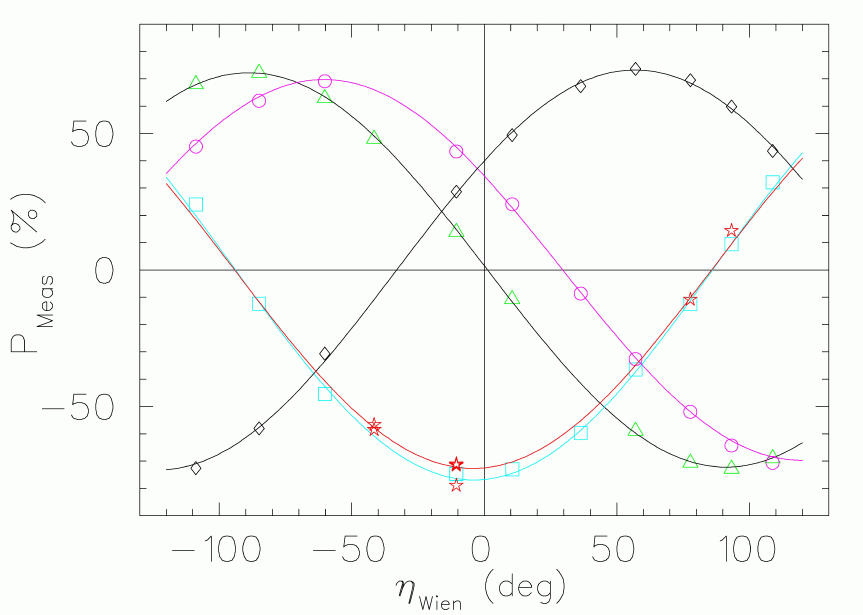 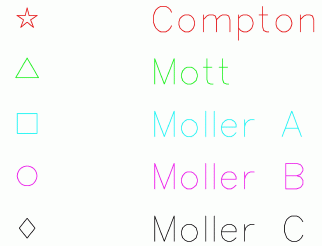 9/10/2013
PSTP 2013
37
First polarimeter intercomparison
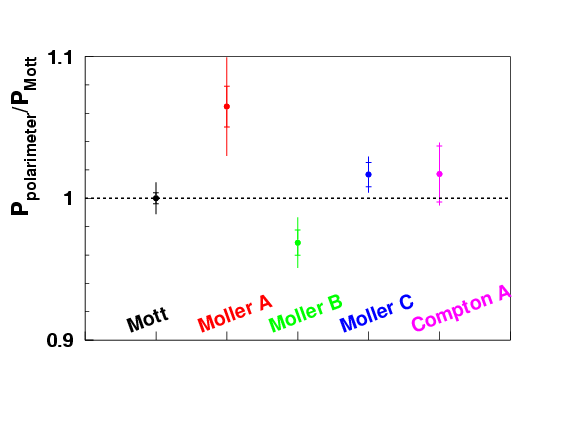 9/10/2013
PSTP 2013
38
Summary of an “Overview”???
All three types of polarimeters are poised for significant advances in the 12 GeV era
A new spin dance should be conducted when all polarimeters are ready
Reduced theoretical uncertainty of the Sherman function in the MeV range should be pursued
Are there other improvements lurking out there??  e.g. optical chopping at injector, possible use of He metastables for Mfller, etc.
9/10/2013
PSTP 2013
39